UNIVERSITY OF WASHINGTON

GRADUATE & PROFESSIONAL 
STUDENT SENATE
SafeCampus (206-685-7233)
Call SafeCampus anytime to anonymously discuss safety and well-being concerns for yourself or others.
https://www.washington.edu/safecampus/

Childcare Assistance Program
https://www.washington.edu/financialaid/types-of-aid/child-care-assistance/
UW Food Pantry
https://www.washington.edu/anyhungryhusky/the-uw-food-pantry/

Student Technology Loan Program 
The Student Technology Loan Program (STLP) is a free, student-led program that supports the academic technology needs of UW Seattle students
https://stlp.uw.edu/
Attendance Form 
(Word of the Day: Honorificabilitudinitatibus)
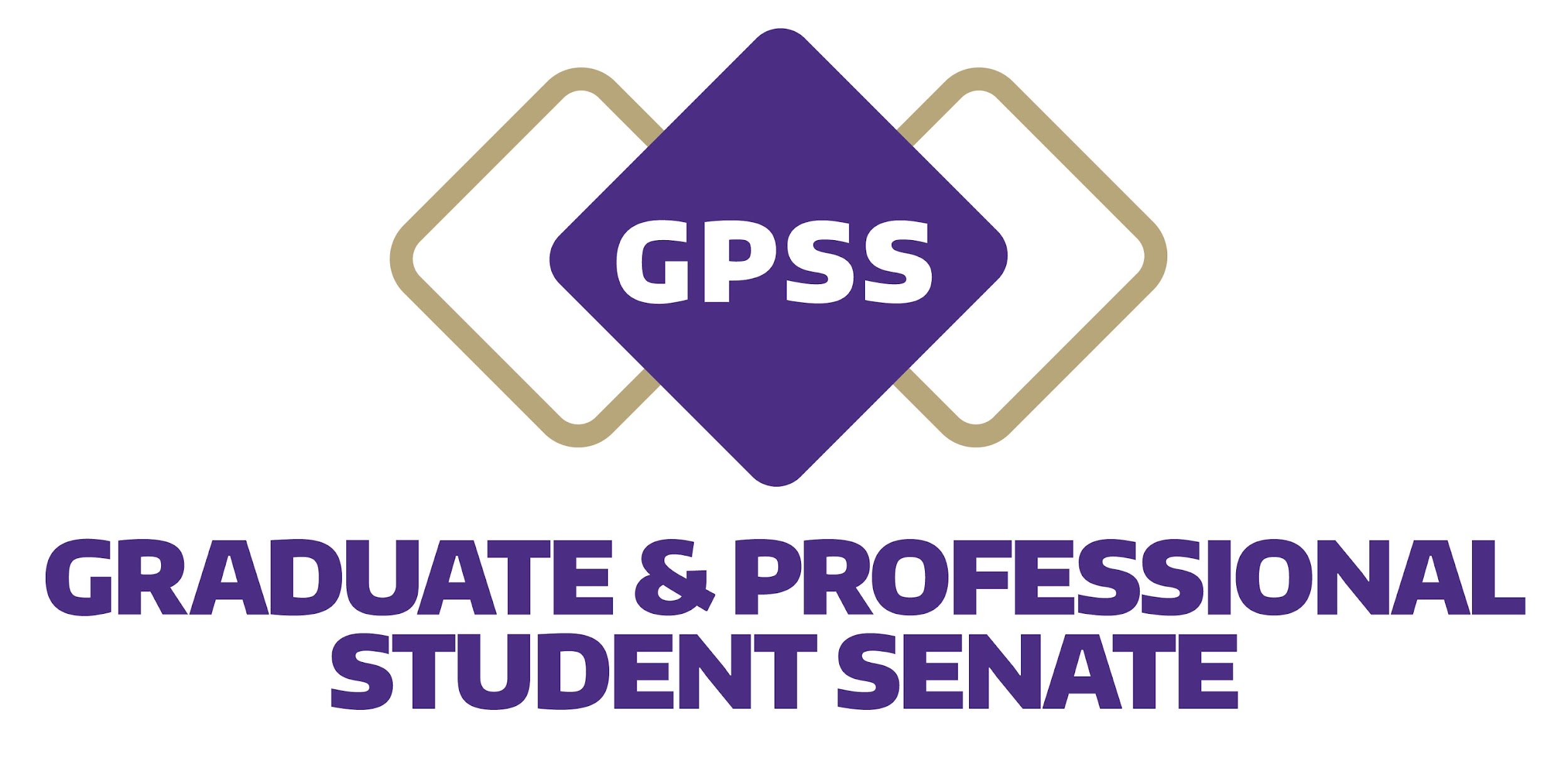 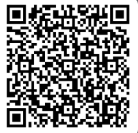 Attendance Form Link: 
https://forms.office.com/r/2L3QKrPRXc
1 min
Call To Order
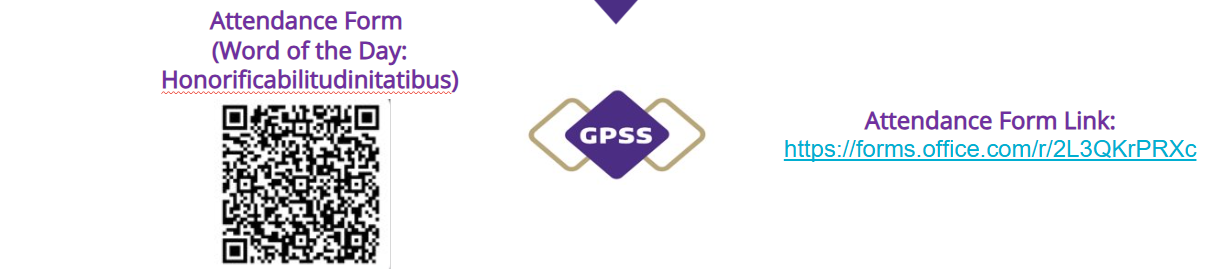 2
[Speaker Notes: remind the Senate that all votes will be public. Zoom attendees should privately message VP of Admin with questions. Mention that there will be CART captioning for the meeting]
Approval of Agenda
1 min
Total Time: 184 minutes
Anticipated End Time: 8:30 PM
1. Call to Order (Sponsor: Richard Schure, Time: 1 min.) [ACTION] 2. Land Acknowledgement (Sponsor: Edith Dale Time: 2 min.) [INFORMATION] 
3. Announcements/ Public Comments (Sponsor: Richard Schure, Time: 10 min.) [INFORMATION] 
4. Approval of Agenda (Sponsor: Richard Schure, Time: 1 min.) [ACTION] 
5. Approval of Minutes (Sponsor: Richard Schure, Time: 1 min.) [ACTION]
6. Motion to Retroactively Validate All Action Items in Senate Meeting on February 19, 2025 by Mutual Consensus (Sponsor: Noah Hough, Time: 1 min.) [ACTION]
7. Student Health Fee Survey (Sponsor: Mykhail Lembke, Time: 10 min.) [ACTION]
8. Resolution For the Expansion of Class Accessibility (Second/Third Reading) (Sponsor: Autumn Yi, Time: 25 min) [ACTION]
9. Resolution for Compliance with DEI and Non-discrimination Policies by the Jackson School of Interational Studies (First Reading) (Sponsor: Ryan Wicklund, Pavandeep Josan, Time: 5 min) [INFORMATION]
10. A Joint Resolution Between GPSS and ASUW to Address Allegations of Sexism Within the University of Washington’s Institutions (First Reading) (Sponsor: Ryan Wicklund, Time: 5 min) [INFORMATION]11. Resolution for the Graduate and Professional Student Senate (GPSS) to Join the United States Students Association (USSA) (First/ Second/ Third Reading) (Sponsor: Mykhail Lembke, Ryan Wicklund, Time: 25 min) [ACTION]
12. Resolution on King County Metro Bus Driver Shawn Yim and Honoring Transit Appreciation Week (First/ Second/ Third Reading) (Sponsor: Emilio Castañeda, Francis Choe, Time: 25 min) [INFORMATION]
13. Resolution for the Graduate and Professional Student Senate to Oppose Senate Bill 5785 and Support House Bill 1839 (First/ Second/ Third Reading) (Sponsor: Mykhail Lembke, Ryan Wicklund, Time: 25 min) [ACTION]
14. Senator of the Month (Sponsor: Edith Dale, Time: 5 min) [INFORMATION] 
15. Officer Updates (Sponsor: Richard Shure, Time: 30 min) [INFORMATION]
16. Adjournment (Sponsor: Richard Schure, Time: 1 min.)  [ACTION]
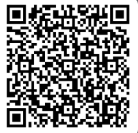 Attendance Form Link: 

https://forms.office.com/r/2L3QKrPRXc
3
Approval of Minutes
1 min
Minutes from the GPSS Meeting 02/19, as circulated by email by Senate Director Annika Peterson on 3/11.
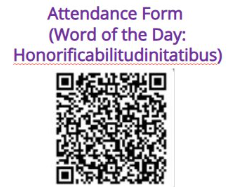 2 min
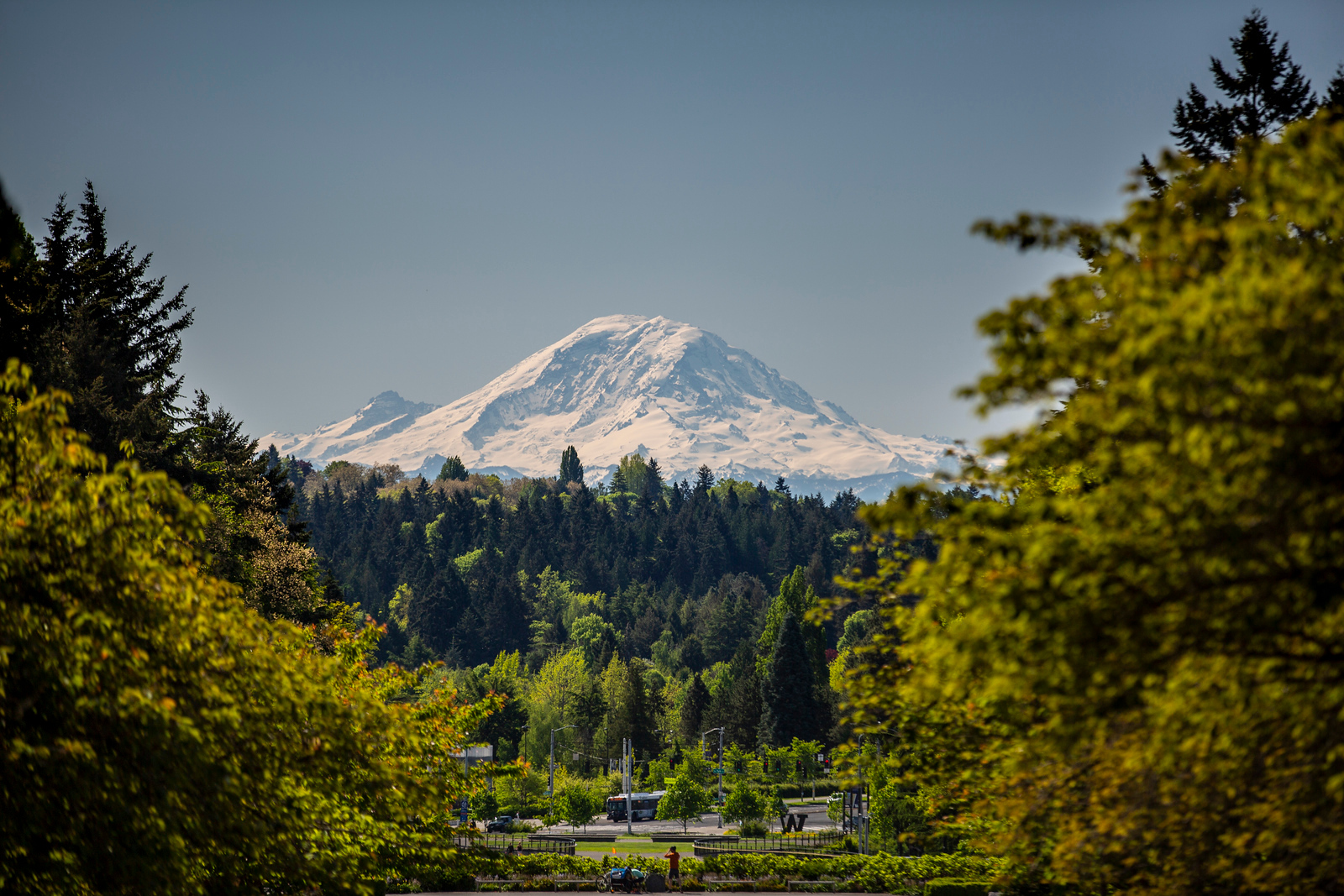 Land Acknowledgement
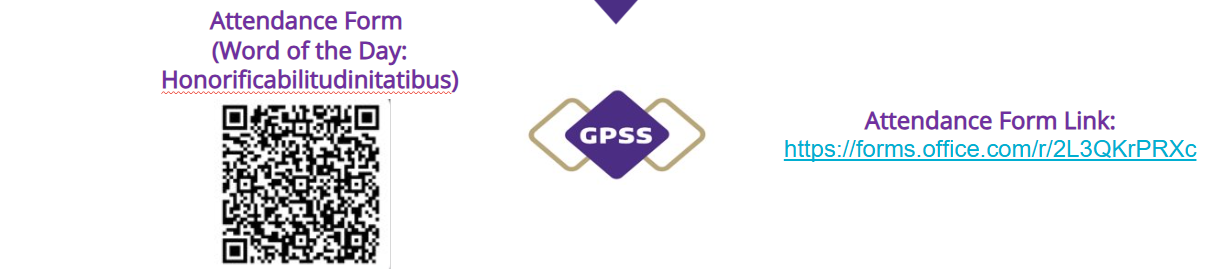 5
[Speaker Notes: Edith - Every community owes its existence and vitality to generations from around the world who contributed to making the history that led to this moment. Indigenous People have lived here continuously since time immemorial, and Seattle is now a highly cosmopolitan territory with overlapping sovereignties and fidelities. Acknowledging the land we are on is only the first step. Therefore the Graduate and Professional Student Senate at the University of Washington in Seattle acknowledges the Coast Salish peoples of this land, the land which touches the shared waters of all tribes and bands within the Suquamish, Tulalip, and Muckleshoot nations and all traditional lands on which we learn and work.]
Resources for Action
- Real Rent Duwamish: https://www.realrentduwamish.orgOther resources:
Find out whose traditional land you live on with this interactive map: https://native-land.ca/

What is the purpose of a land acknowledgement? https://retirees.uw.edu/event/from-recognition-to-action-understanding-land-acknowledgments/
- Article from Patagonia: All Trails Belong to Mother Earth, Following in Indigenous Footsteps on the Ute Pass Trail

Documentary on "The Rights of Nature: A Global Movement"
Within UW: - Get involved with LAB and the WSA! GPSS has advocated for a tuition waiver program for Native American students- wǝɫǝbʔaltxʷ - UW Intellectual House - https://www.washington.edu/diversity/intellectual-house/ - ASUW American Indian Student Commission (AISC): http://aisc.asuw.org Community: -  Native and Strong Lifeline – 988 (option 4)The Native and Strong Lifeline is the first program of its kind in the nation dedicated to serving American Indian and Alaska Native people. Operated by Volunteers of America Western Washington, this line is available for people who call the 988 Lifeline and choose option 4. It is specifically for Washington’s American Indian and Alaska Native communities. Calls are answered by Native crisis counselors who are tribal members and descendants closely tied to their communities. Native and Strong Lifeline counselors are fully trained in crisis intervention and support, with special emphasis on cultural and traditional practices related to healing.- Stand with the Duwamish: https://www.duwamishtribe.org/stand-with-the-duwamish
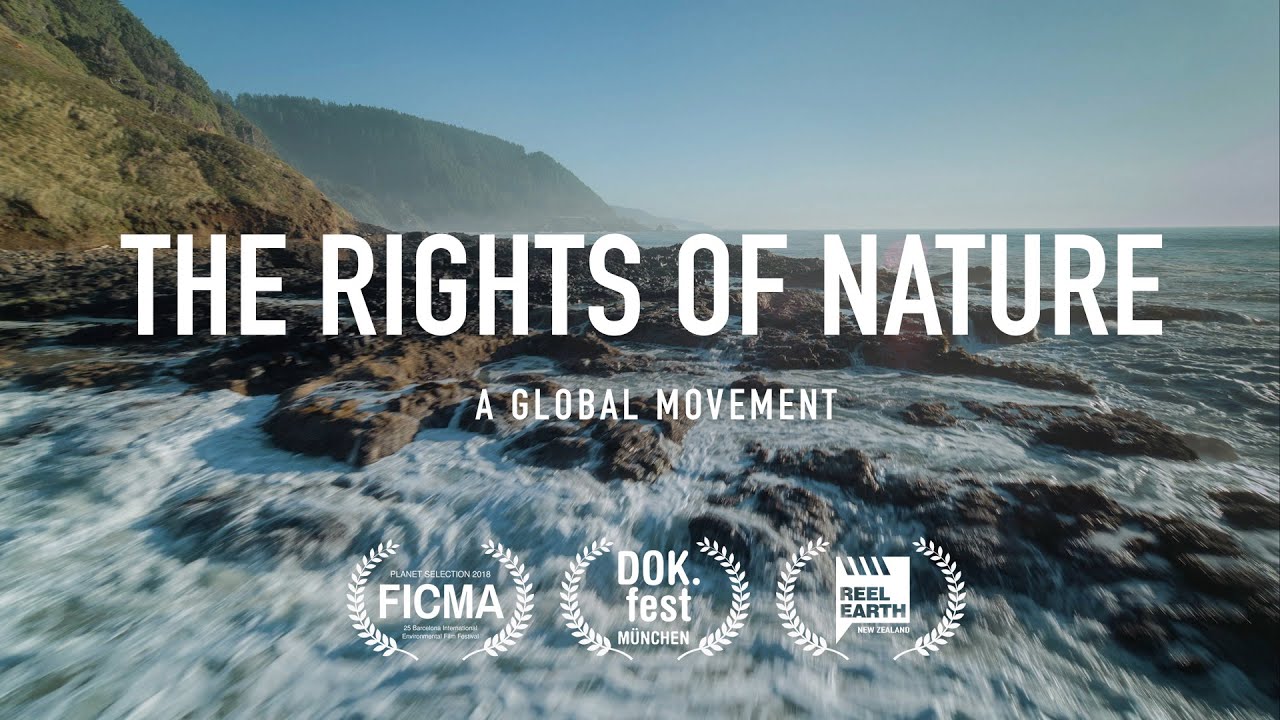 6
[Speaker Notes: Edith - Washington Student Association]
10 min
Announcements/ Public Comments
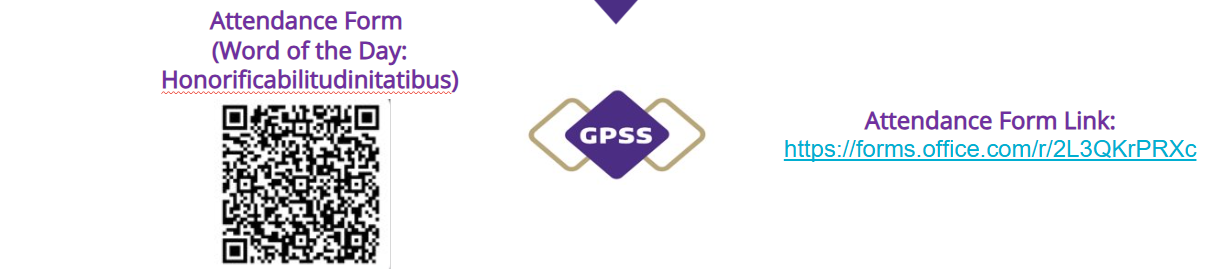 7
LiveWell Kits!
LiveWell Kits
LiveWell and ASUW are excited to offer FREE well-being and health kits for UW students. Each kit equips students with resources, information, and supplies tailored to different dimensions of wellness. Limited availability! Orders will be open until supplies run out (or by March 19 at 5 p.m.). Order Now! 

https://livewell.uw.edu/kits/
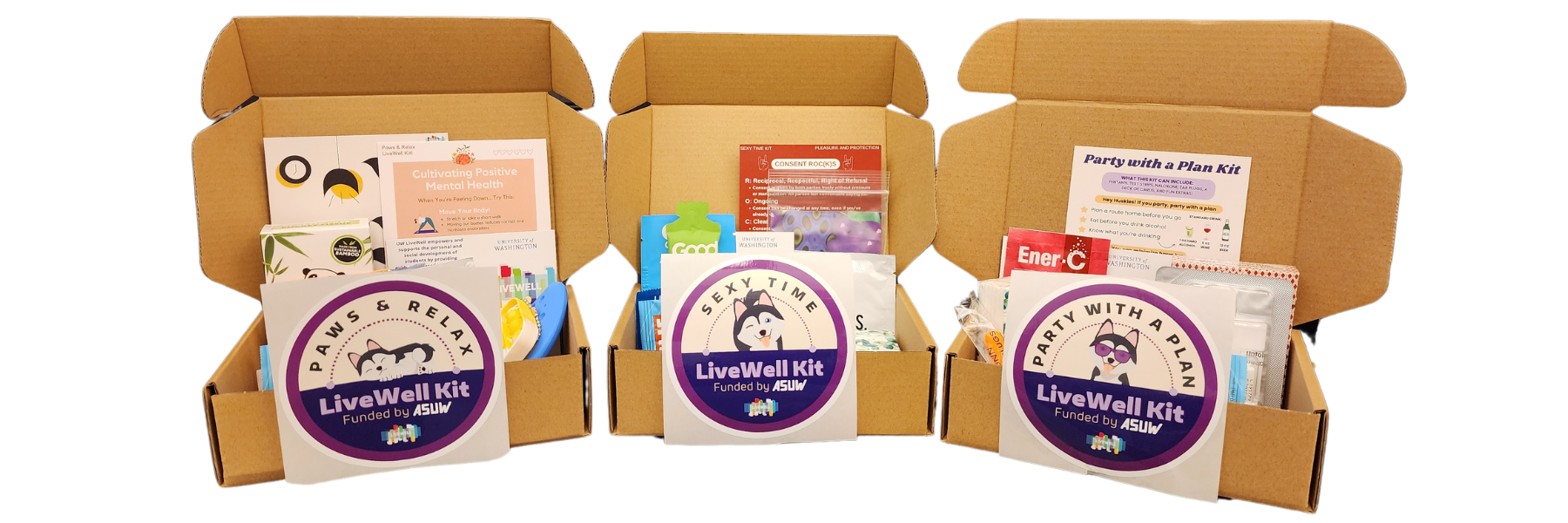 8
[Speaker Notes: EDITH: Sexy time kits: condoms, wipes, tissues, brownies. Paws and relax: Essential oils, teas, affirmation stickers, cards. Party with a plan kit: Naloxone, fentanyl test strips, vitamin C etc]
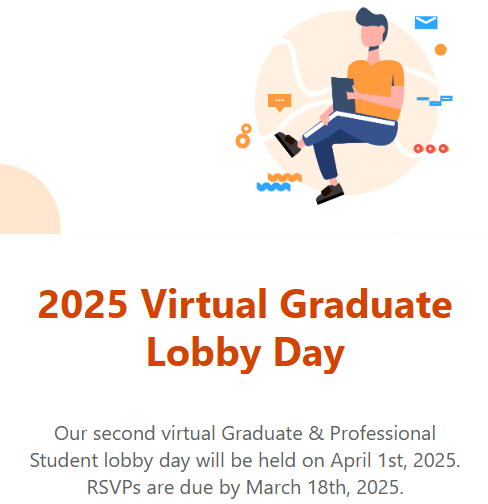 RSVP here:
https://tinyurl.com/VirtualLobby25
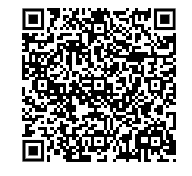 9
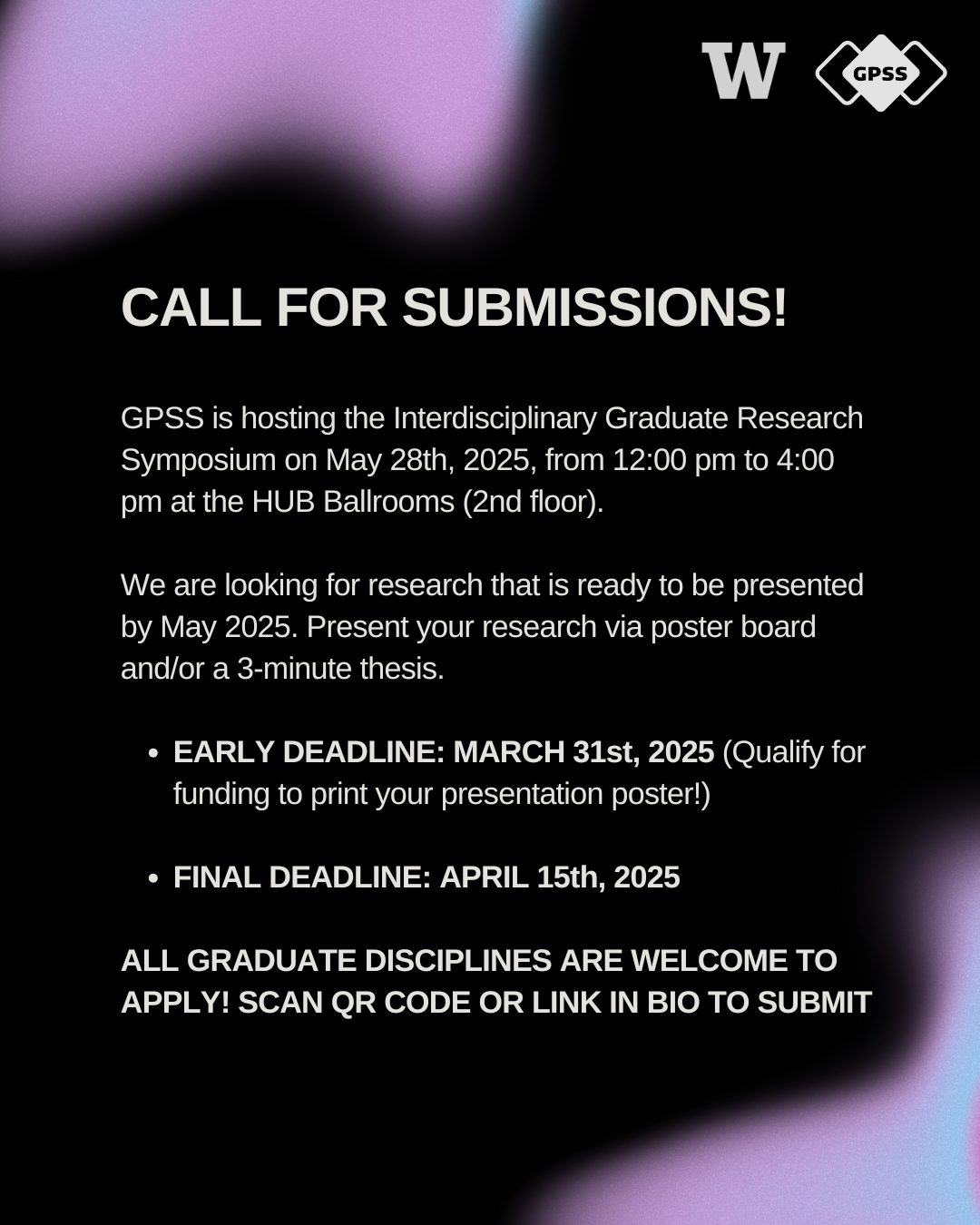 Interdisciplinary Graduate Research Symposium

Date: May 28th 2025 from 12:00-4:00 pm 

Location: HUB Ballroom (2nd Floor)
10
[Speaker Notes: Claire]
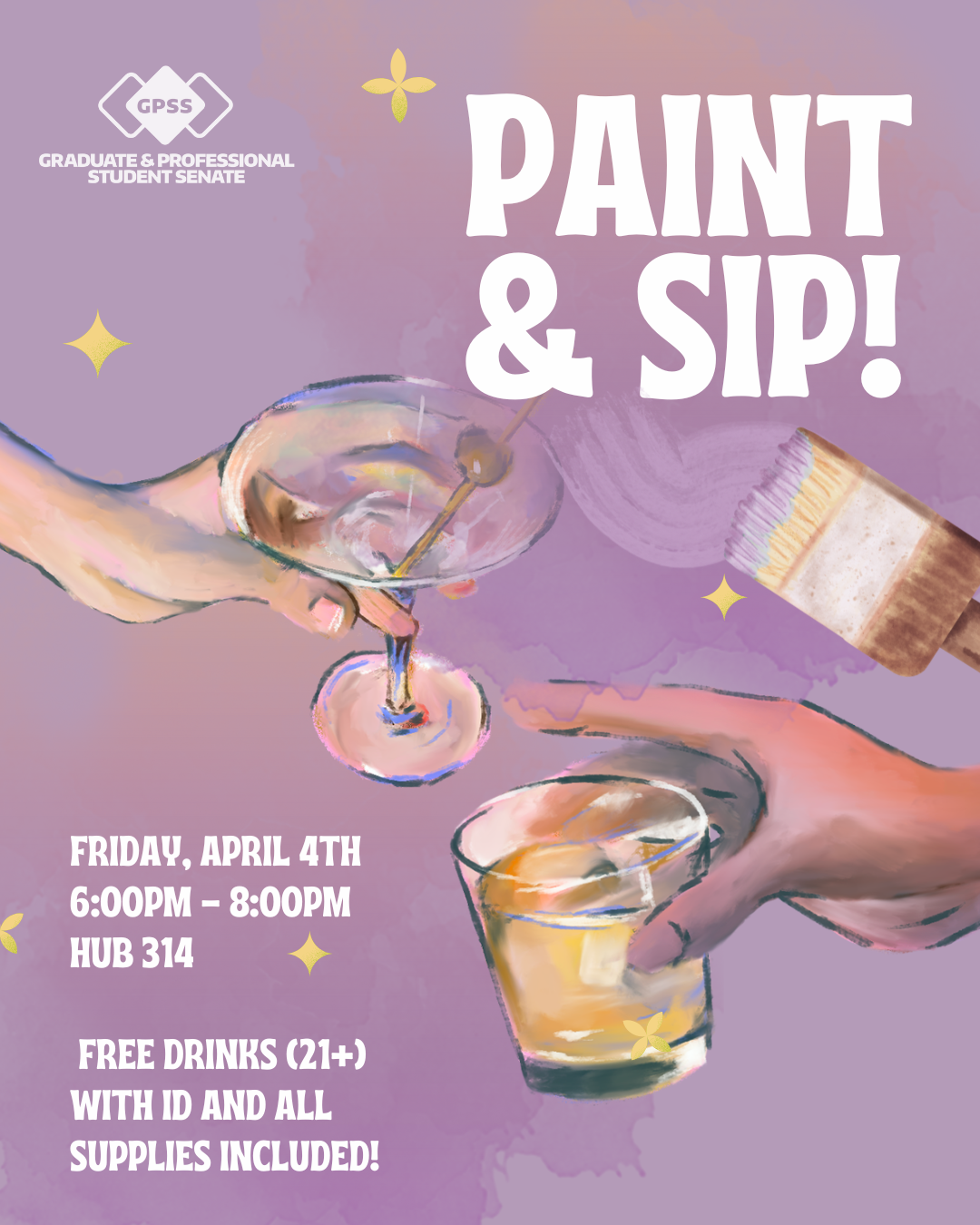 Paint & Sip!
April 4th 6-8PM in HUB 314
[Speaker Notes: Edith]
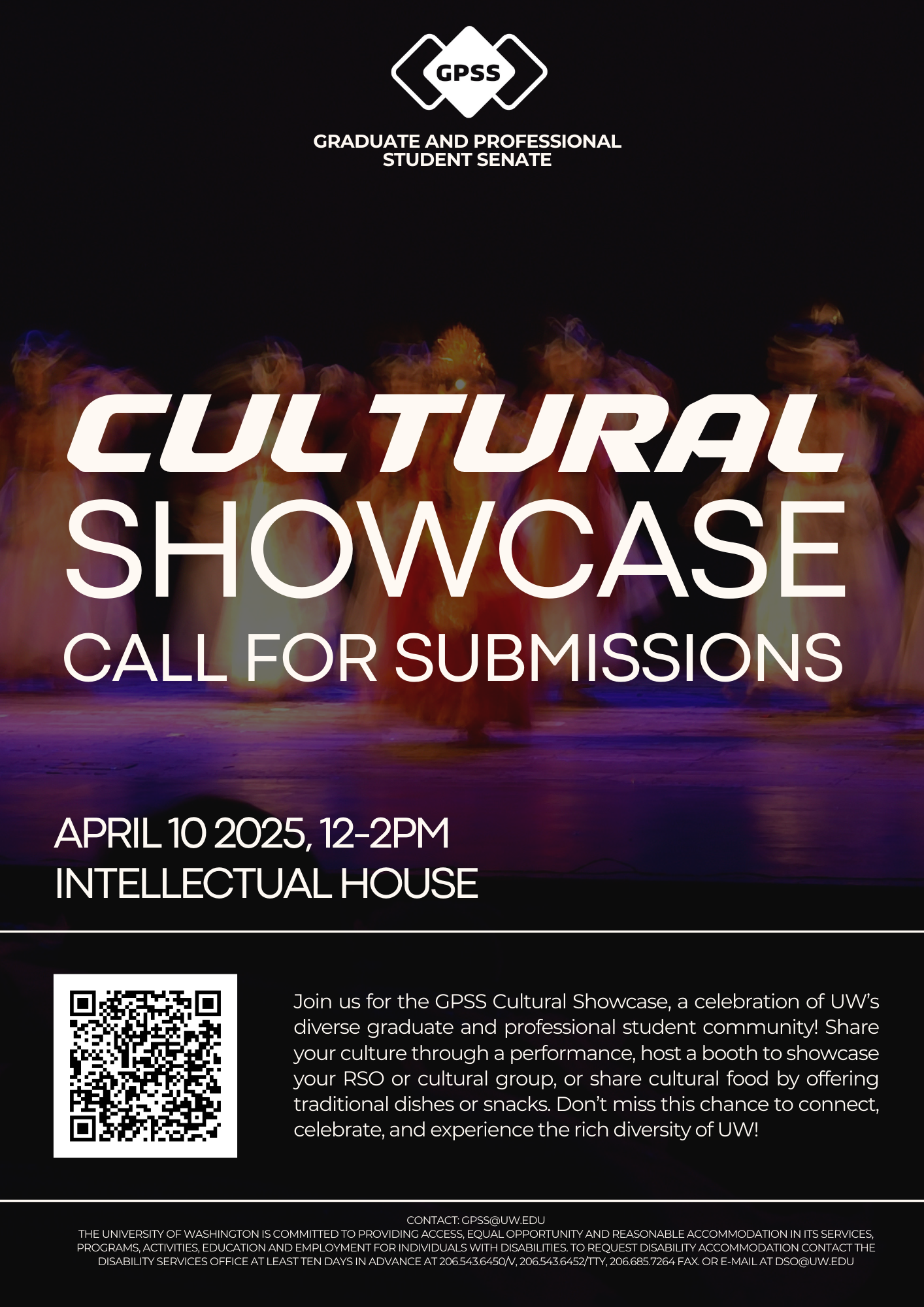 Cultural Showcase
April 10th 12-2PM at Intellectual House
[Speaker Notes: Edith]
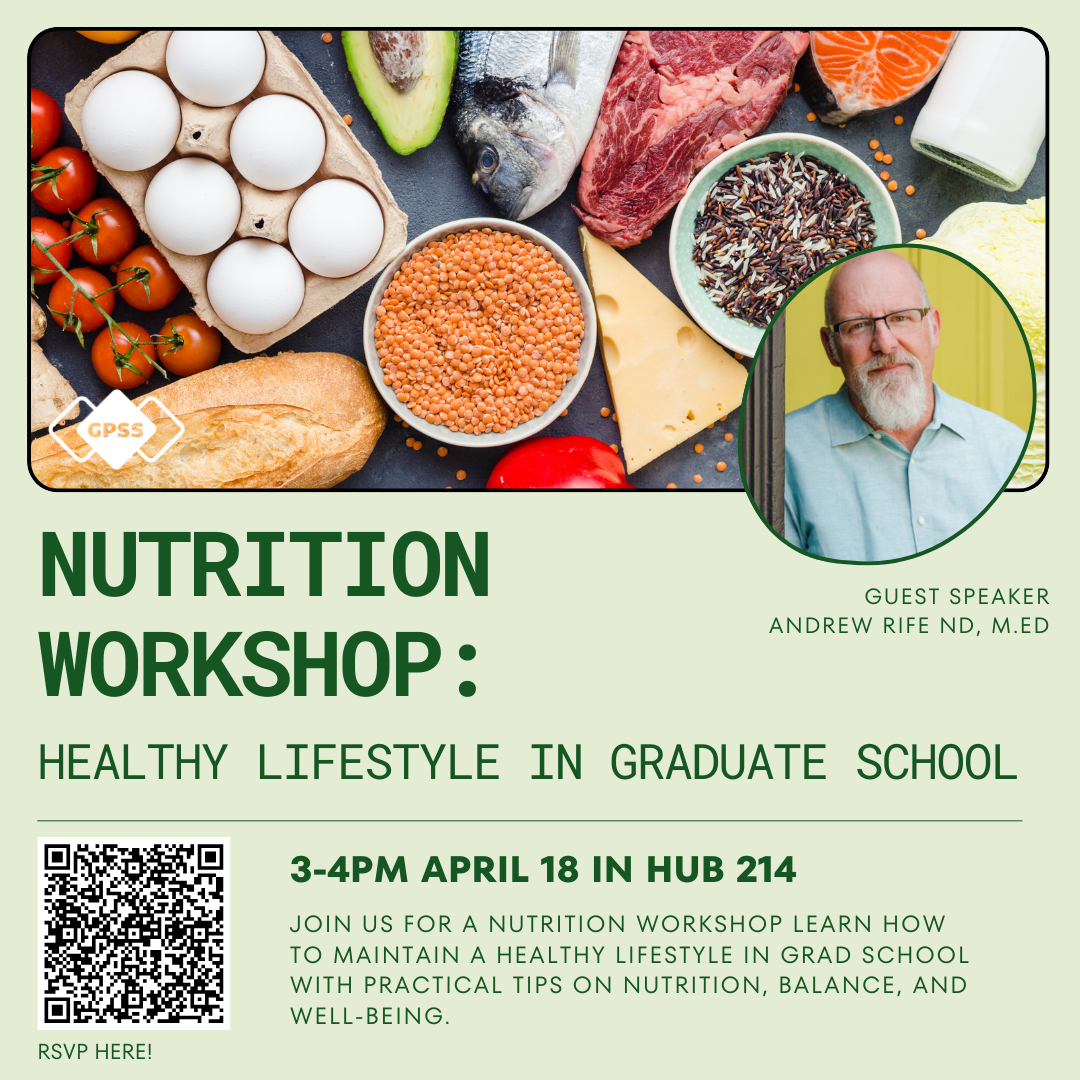 Nutrition Workshop
Friday 4/18
3-4 PM
HUB 214
13
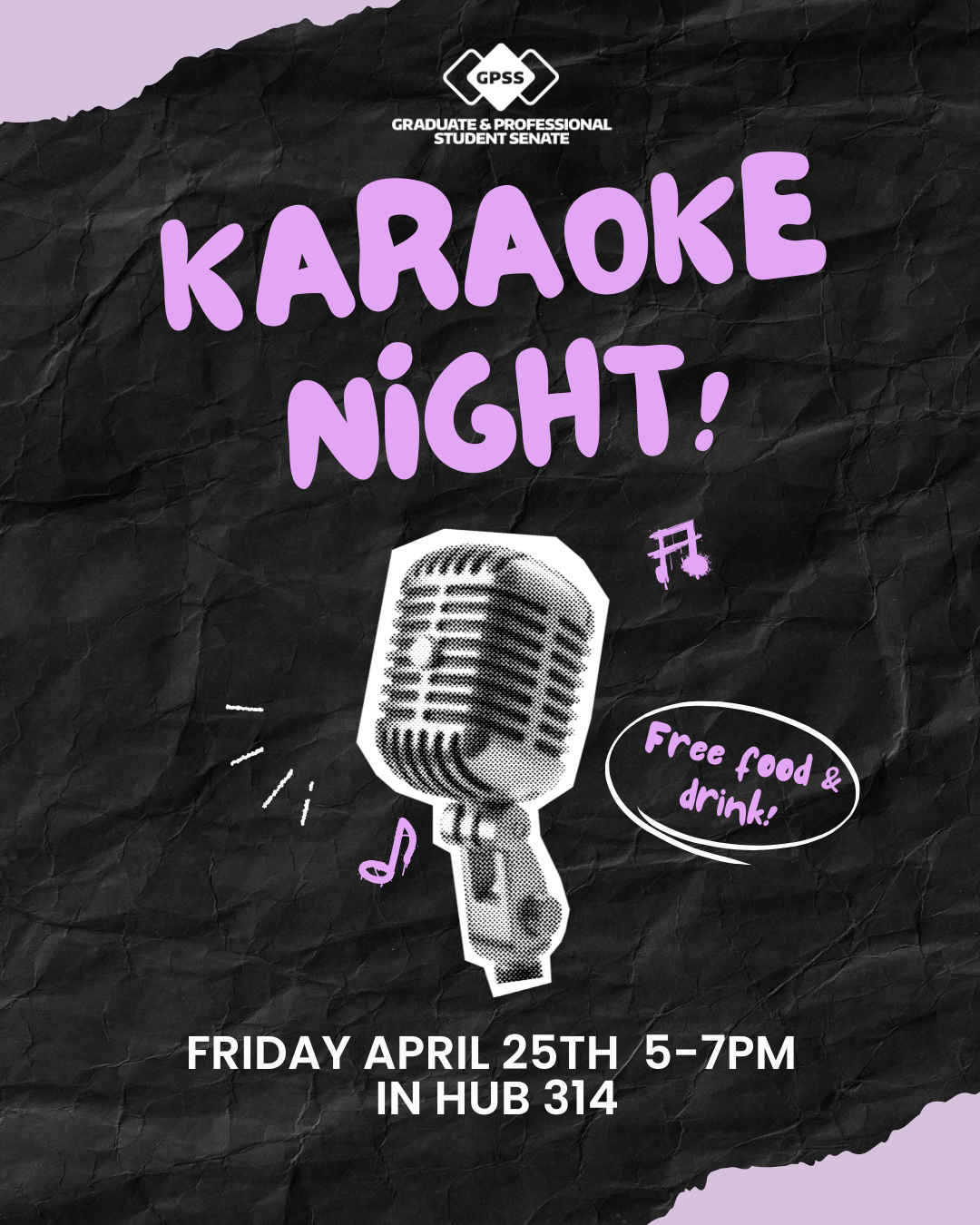 GPSS Karaoke Night
Friday 4/25 
5-7 PM
HUB 314
14
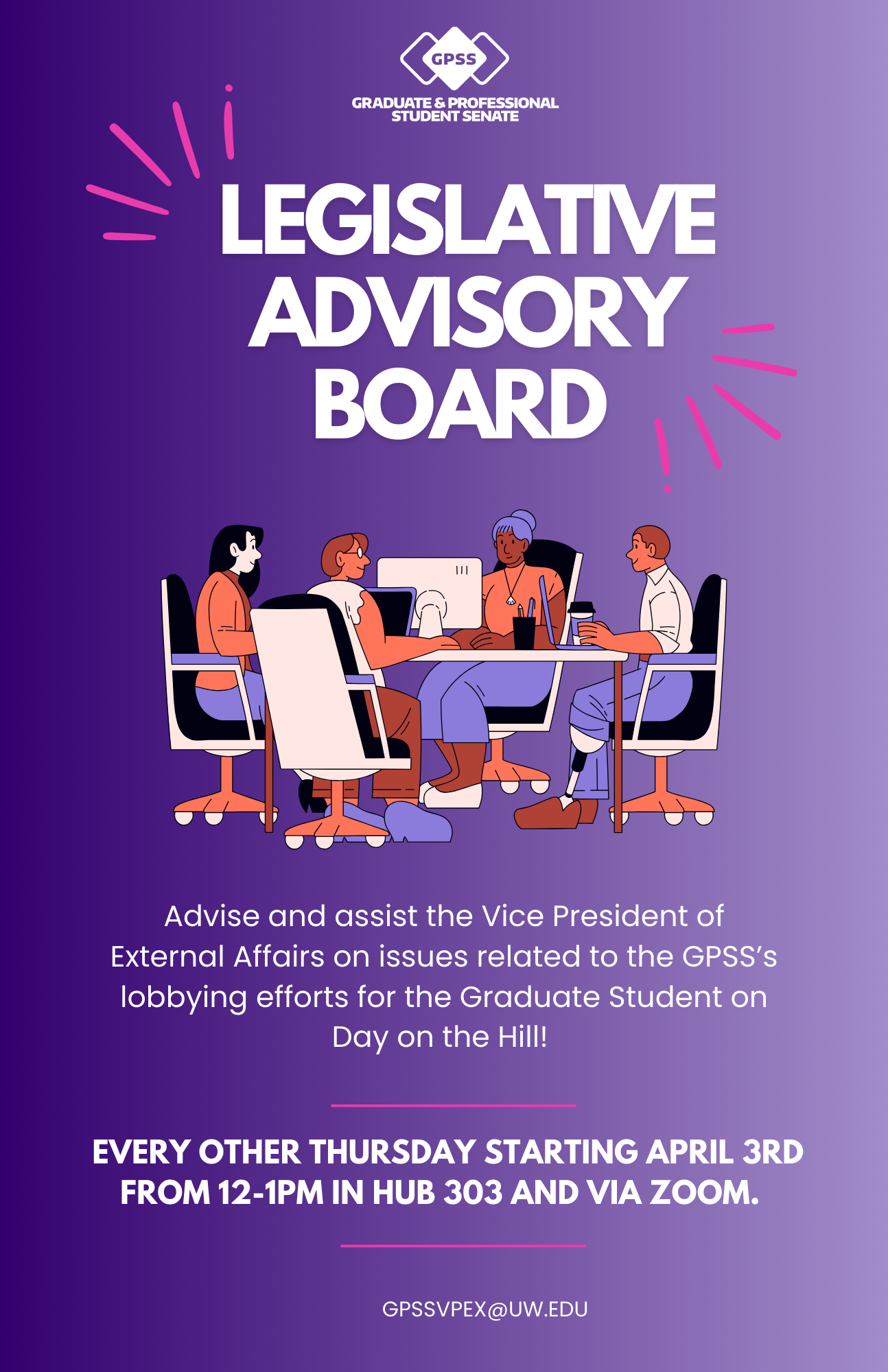 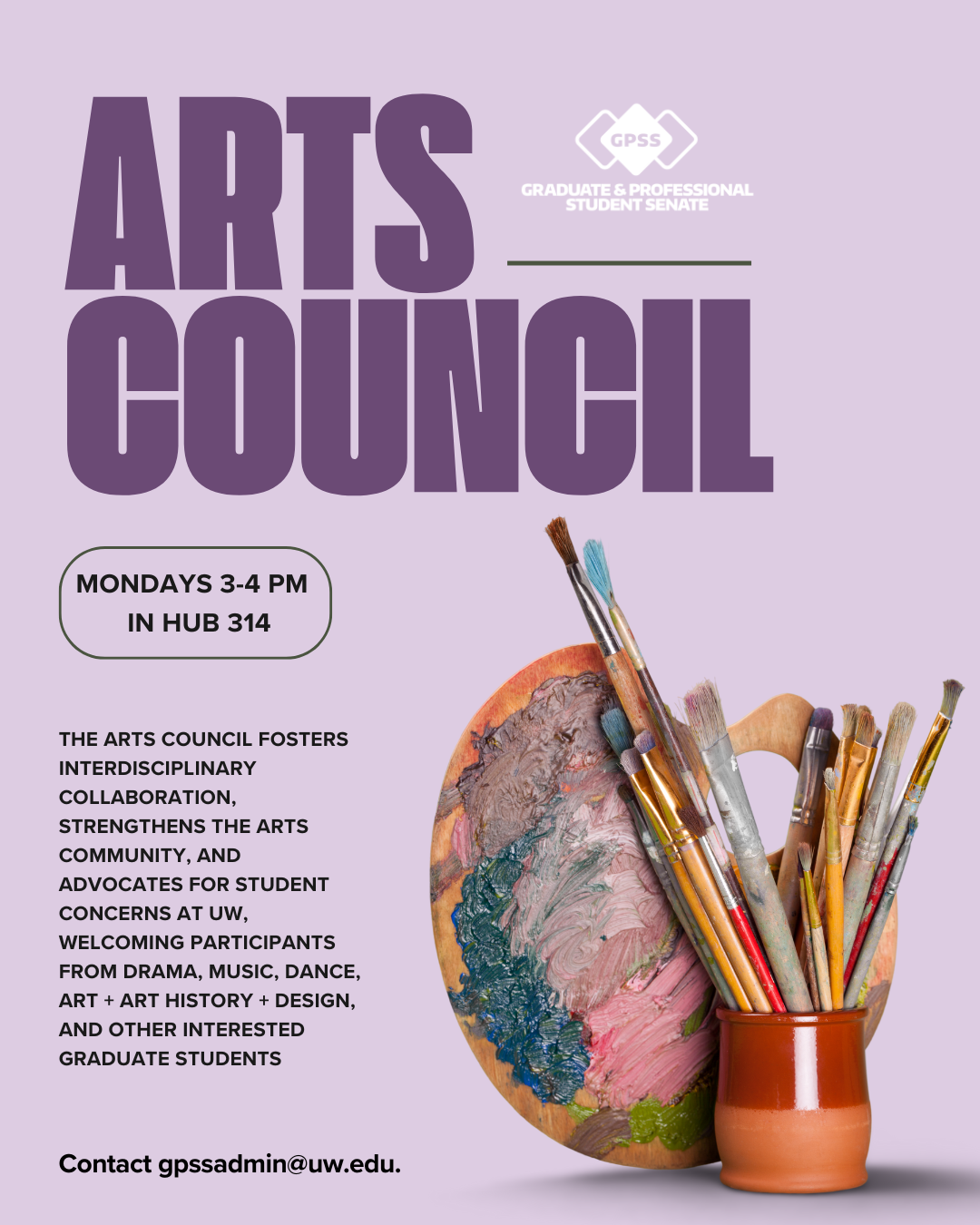 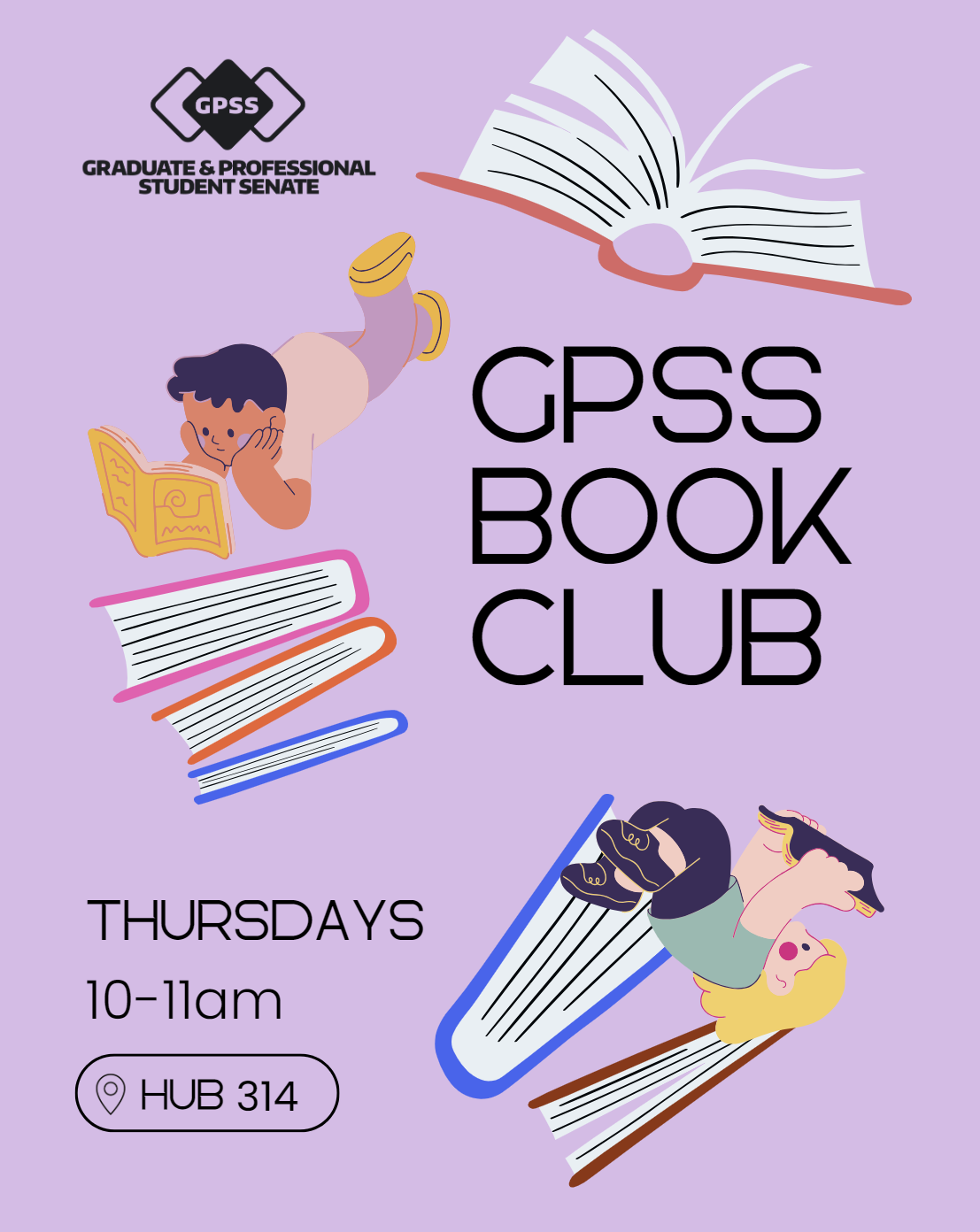 Check website or contact chairs for Spring quarter committee meeting times!
15
10 min
Student Health Fee Survey
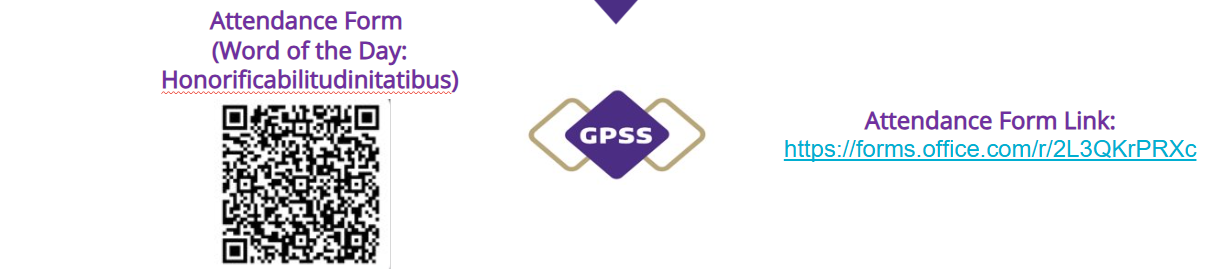 16
[Speaker Notes: richard]
Student Health Fee Survey
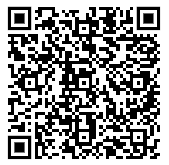 Please view the survey here:
Student Health Fee Survey
17
1 min
Motion to Retroactively Validate All Action Items in Senate Meeting on February 19, 2025 by Mutual Consensus
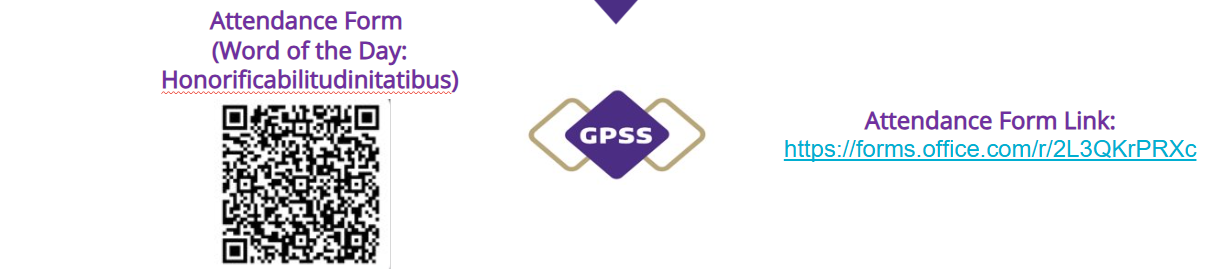 18
[Speaker Notes: richard]
25 min
Resolution For the Expansion of Class Accessibility
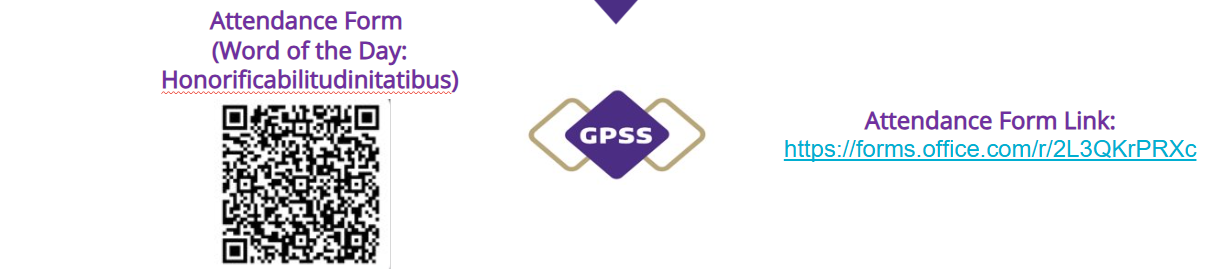 19
[Speaker Notes: richard]
Resolution For the Expansion of Class Accessibility
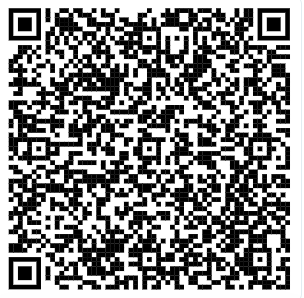 You may review the Resolution using this link (Log in with UW account)


Resolution for the Expansion of Class Accessibility.docx
Resolution For the Expansion of Class Accessibility
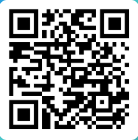 Please vote using this form (log in with UW account) 

https://forms.office.com/r/n2FmsA285x
5 min
Resolution for Compliance with DEI and Non-discrimination Policies by the Jackson School of International Studies
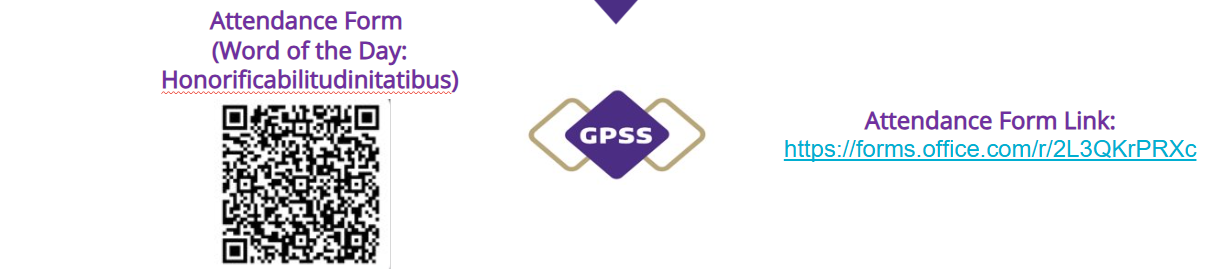 22
[Speaker Notes: richard]
Resolution for Compliance with DEI and Non-discrimination Policies by the Jackson School of Intenational Studies
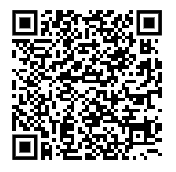 You may review the Resolution using this link (Log in with UW account)

Resolution on Compliance with DEI and Non-Discrimination.docx
5 min
A Joint Resolution Between GPSS and ASUW to Address Allegations of Sexism Within the University of Washington’s Institutions
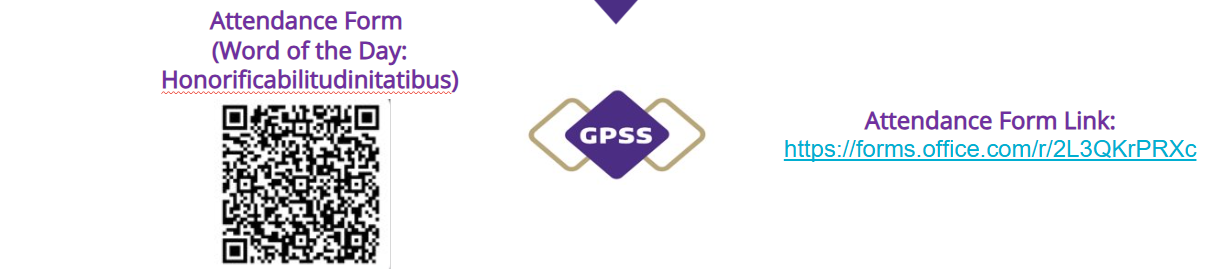 24
[Speaker Notes: richard]
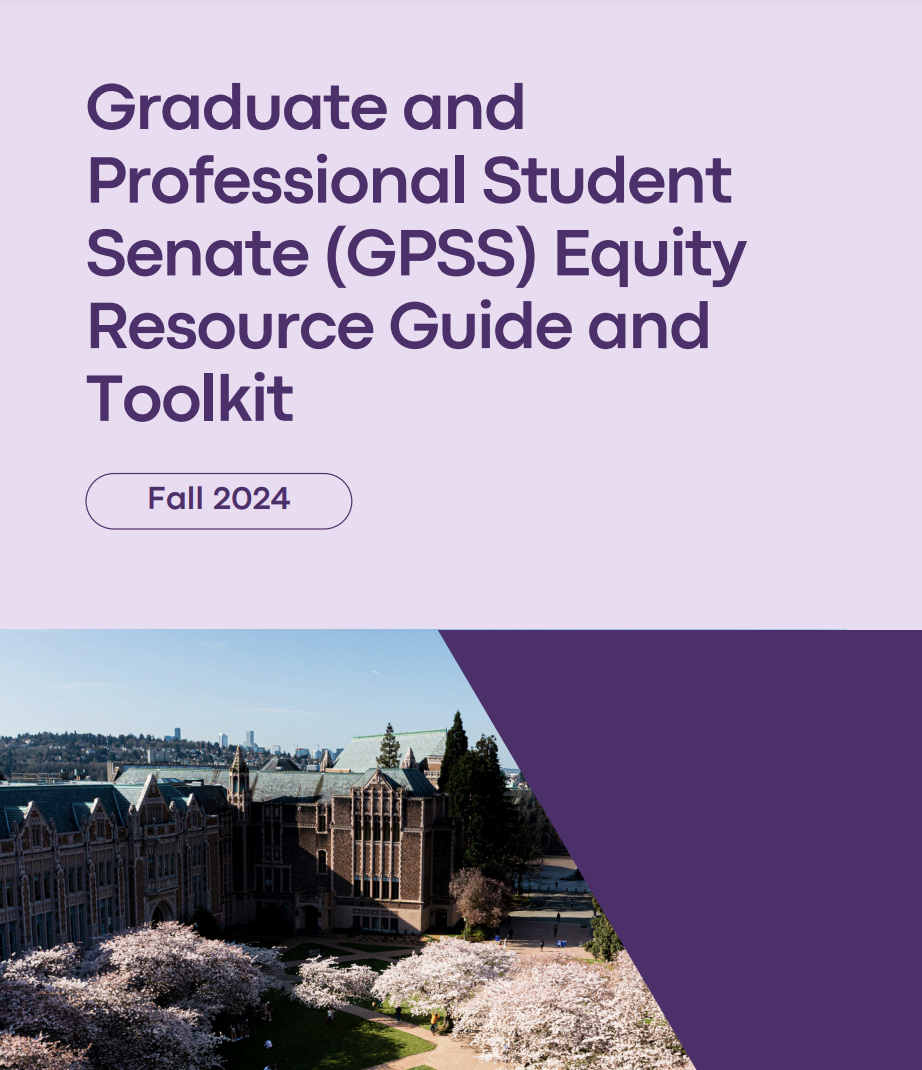 Equity Resource Guide and Toolkit
Sexual Assault Resources
UW Well Being 
UW Live Well
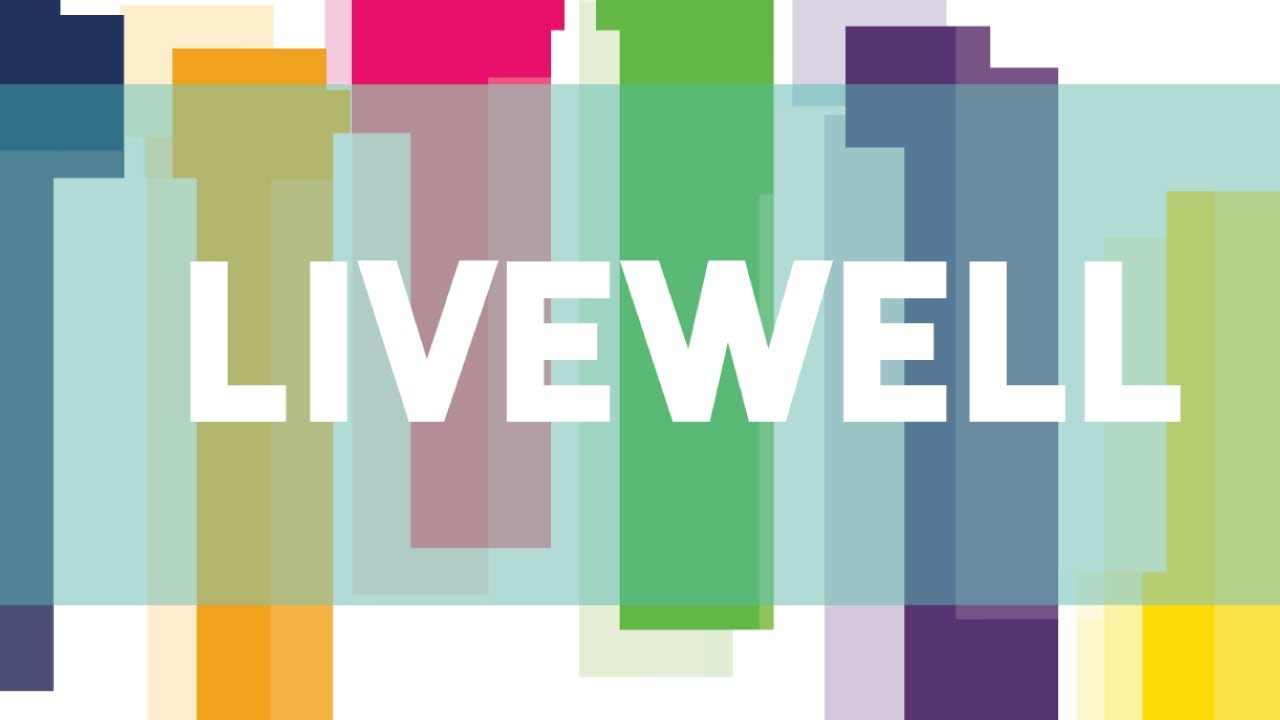 25
[Speaker Notes: richard]
A Joint Resolution Between GPSS and ASUW to Address Allegations of Sexism Within the University of Washington’s Institutions
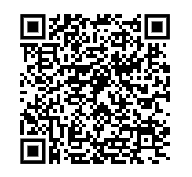 You may review the Resolution using this link (Log in with UW account)

A Joint Resolution to Address Allegations of Sexism and the Fostering of a Hostile Work Environment Affecting UW Students and Faculty.docx
Motion to Suspend the Rules
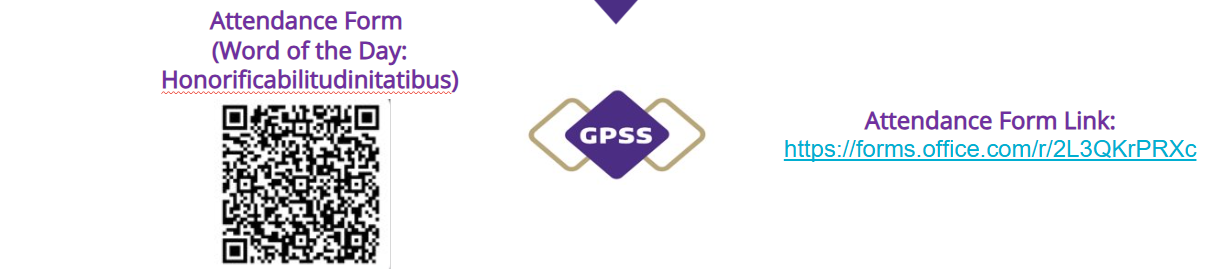 27
[Speaker Notes: richard]
25 min
Motion to Suspend the Rules
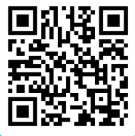 Please vote using this form (log in with UW account) 

https://forms.office.com/r/my3kV4WVgy
28
[Speaker Notes: richard]
25 min
Resolution for the Graduate and Professional Student Senate (GPSS) to Join the United States Students Association (USSA)
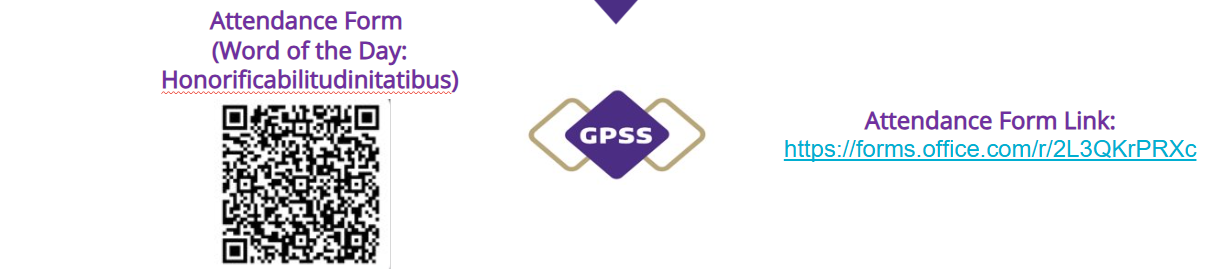 29
[Speaker Notes: richard]
Resolution for the Graduate and Professional Student Senate (GPSS) to Join the United States Students Association (USSA)
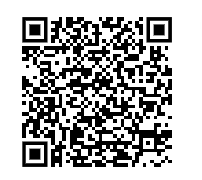 You may review the Resolution using this link (Log in with UW account)

Resolution For The Graduate And Professional Student Senate (GPSS) To Join The United States Student Association (USSA).docx
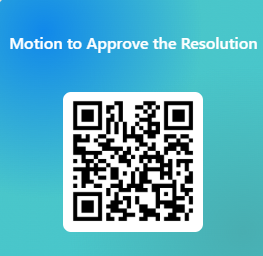 Resolution for the Graduate and Professional Student Senate (GPSS) to Join the United States Students Association (USSA)
Please vote using this form (log in with UW account) 


 https://forms.office.com/r/dAr8Jj1NDP
25 min
Resolution on King County Metro Bus Driver Shawn Yim and Honoring Transit Appreciation Week
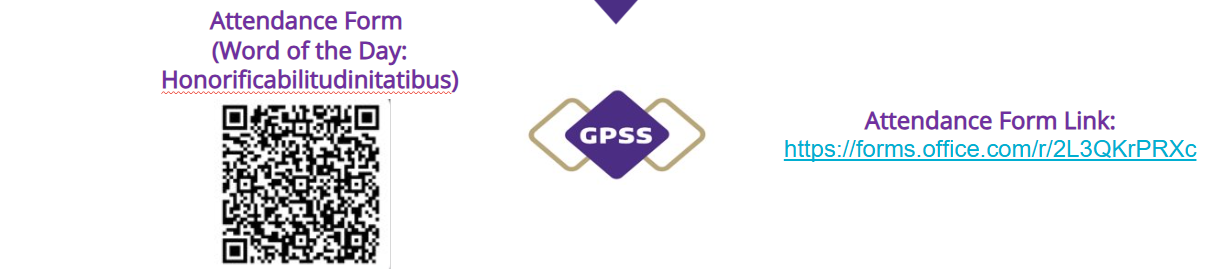 32
[Speaker Notes: richard]
Resolution on King County Metro Bus Driver Shawn Yim and Honoring Transit Appreciation Week
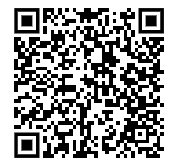 You may review the Resolution using this link (Log in with UW account)

Resolution On King County Metro Bus Driver Shawn Yim And Honoring Transit Appreciation Week.docx
Resolution on King County Metro Bus Driver Shawn Yim and Honoring Transit Appreciation Week
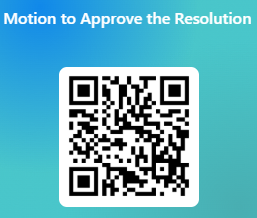 Please vote using this form (log in with UW account) 


https://forms.office.com/r/USQvdgUZZ0
25 min
Resolution for the Graduate and Professional Student Senate to Oppose Senate Bill 5785 and Support House Bill 1839
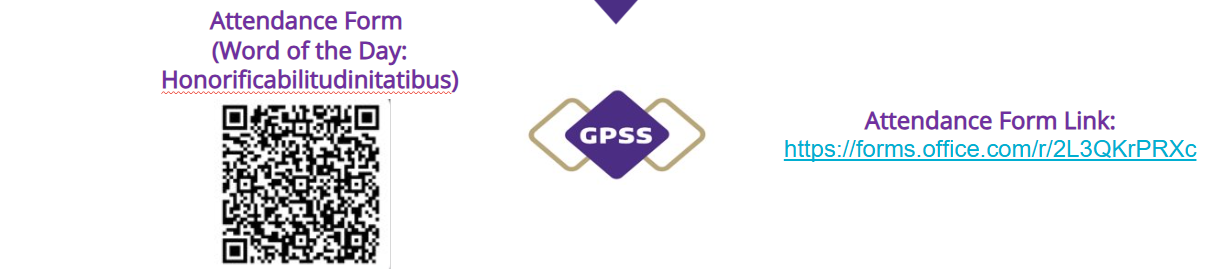 35
[Speaker Notes: richard]
Resolution for the Graduate and Professional Student Senate to Oppose Senate Bill 5785 and Support House Bill 1839
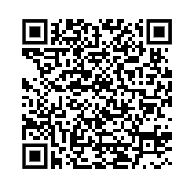 You may review the Resolution using this link (Log in with UW account)


 Resolution for the Graduate and Professional Student Senate to Oppose Senate Bill 5785 and Support House Bill 1839
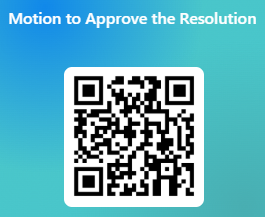 Resolution for the Graduate and Professional Student Senate to Oppose Senate Bill 5785 and Support House Bill 1839
Please vote using this form (log in with UW account)

https://forms.office.com/r/pnjr3Cqxie
5 min
Senator of the Month
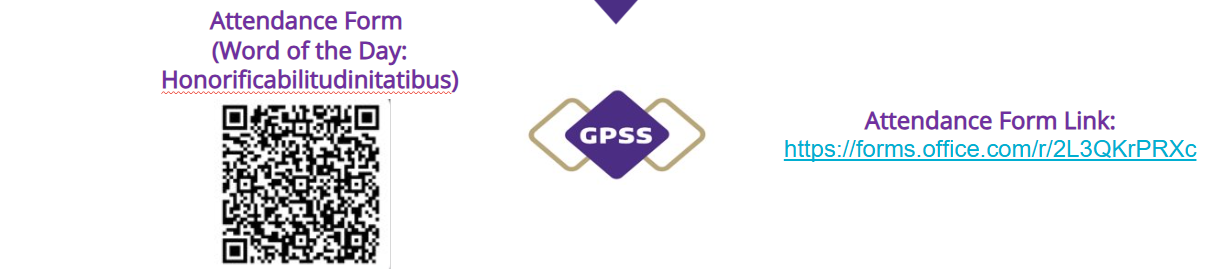 38
[Speaker Notes: richard]
Congratulations, Emilio!
Thank you for your great work and dedication to GPSS!
39
30 min
Officer Updates
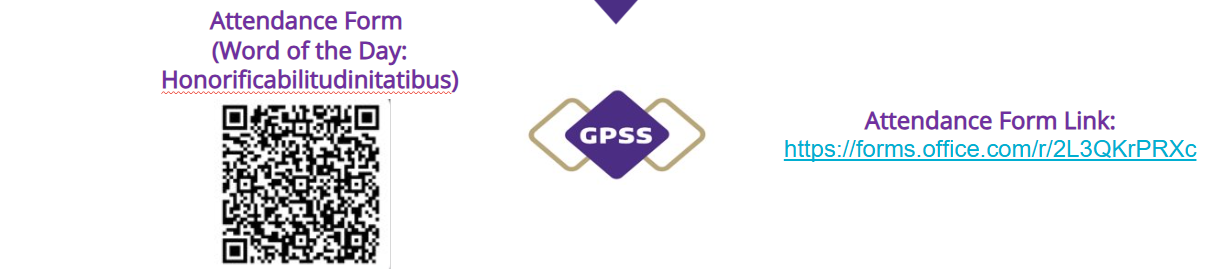 40
[Speaker Notes: richard]
1 min
Adjournment
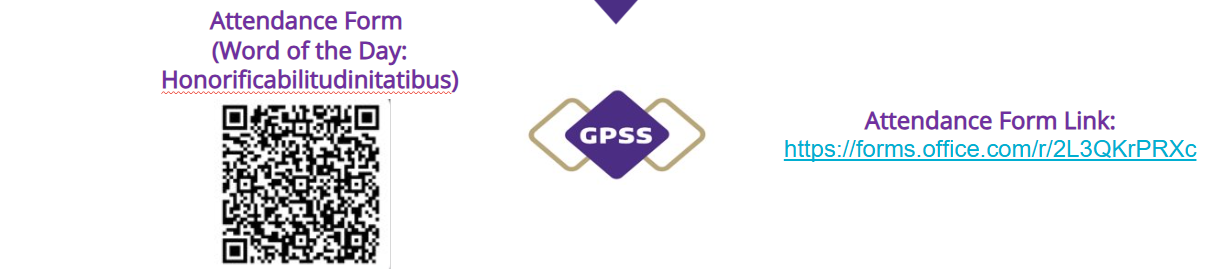 41
[Speaker Notes: richard]
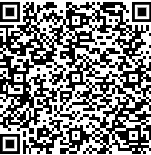 Follow us on Instagram :)
Join GPSS Senator Group on Teams